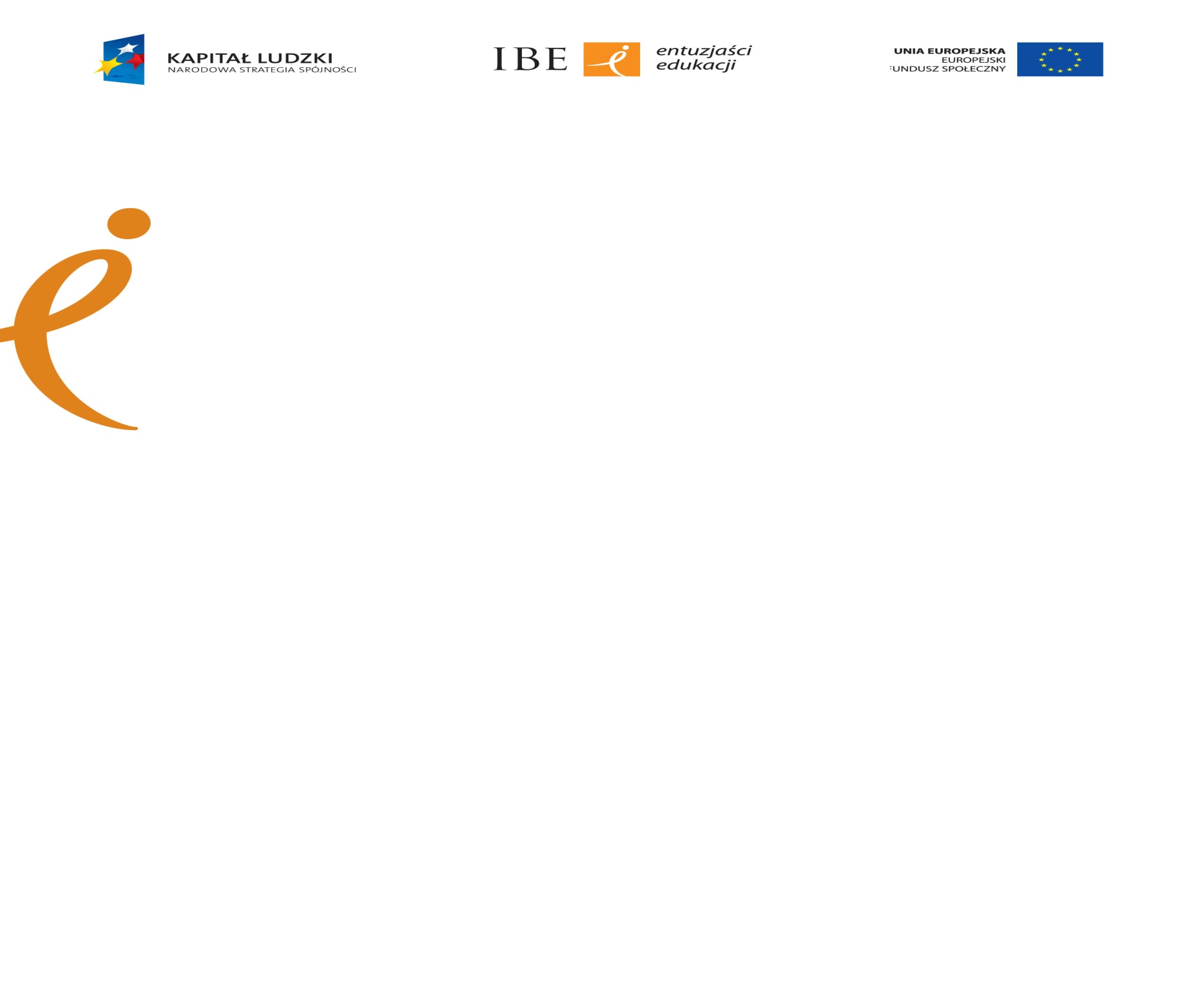 Nauczanie matematyki w gimnazjum Raport z badania IBEopublikowany 10 lutego 2014
Autorzy raportu: Marcin Karpiński, lider Pracowni Matematycznej w IBE
 Magdalena Grudniewska, Małgorzata Zambrowska
Recenzenci: dr hab. Ewa Swoboda,  dr hab. Zbigniew Marciniak
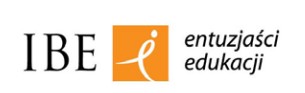 Cele badania: 1. Wstępne rozpoznanie szkolnych czynników warunkujących osiąganie efektów kształcenia określonych w podstawie programowej z 2008 roku w szczególności osiąganie ogólnych celów nauczania matematyki;2. Ocena praktyki nauczania na poziomie gimnazjum zróżnicowanymi narzędziami.
Badania przeprowadzono w dniach 12 marca-11czerwca 2012 roku:
w 20 gimnazjach z 4 województw (dolnośląskie, mazowieckie, podlaskie, pomorskie; wieś, małe miasto, miasto do 100 tys., duże miasto; szkoły z niskimi średnimi wynikami egzaminów części MP i EWD  oraz  z wysokimi wynikami);
wśród 20 nauczycieli hospitowano 4 kolejne lekcje  w wylosowanych klasach drugich; przeprowadzono ankiety i wywiady indywidualne z nauczycielami;
405 uczniów rozwiązywało test matematyczny przez 40 minut (w wersjach A i B z 21 zadań zamkniętych prostego lub złożonego wyboru) i 365 z nich wypowiedziało się w ankiecie, przeprowadzono wywiady grupowe z dziewczętami i chłopcami;
z 12 rodzicami uczniów przeprowadzono wywiady indywidualne (po 3 w każdym województwie).
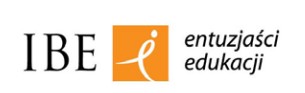 Dobór szkół do badań ze względu na wyniki EG i EWD
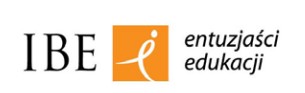 Cele szczegółowe badania
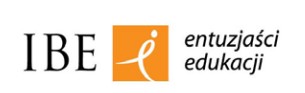 Narzędzia użyte w badaniu Formularz obserwacji lekcji zawierał obszary
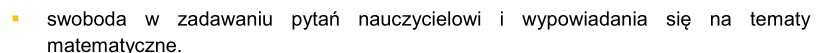 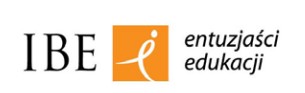 Narzędzia użyte w badaniuScenariusz indywidualnego wywiadu z nauczycielem zawierał dwa obszary
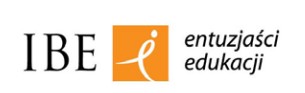 Narzędzia użyte w badaniuIndywidualny wywiad z rodzicem
dotyczył:
1. stosunku rodziców badanych uczniów do matematyki:
postrzegania wpływu uczenia się matematyki na przyszłość dziecka,
ogólnego nastawienia dzieci do matematyki w ocenie rodziców
2. stosunku rodziców do matematycznych zajęć pozalekcyjnych i korepetycji,
3. spostrzeżeń i opinii rodziców na temat strategii uczenia się matematyki przez dzieci poza szkołą, przygotowanie się do lekcji i klasówek,
4. monitoringu postępów uczniów
5. informacji zwrotnej otrzymywanej przez rodziców ze strony szkoły,
6. oceny skuteczności metod pracy nauczycieli.
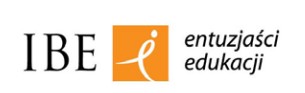 Narzędzia użyte w badaniuTest matematyczny uczniów
Dwie wersje A i B, każda po 21 zadań zamkniętych (20 zadań prostego wyboru, 1 złożonego wyboru), 9 zadań takich samych w obu wersjach; 3 z różnym kontekstem realnym badające różne umiejętności; pozostałe różniące się liczbami i miejscem w teście; 
zadania związane były z działami: liczby (12), procenty (6), średnie arytmetyczne (4), 
       algebra (11) geometria (3); 
typowe (10), nietypowe (10), na rozumienie (8).
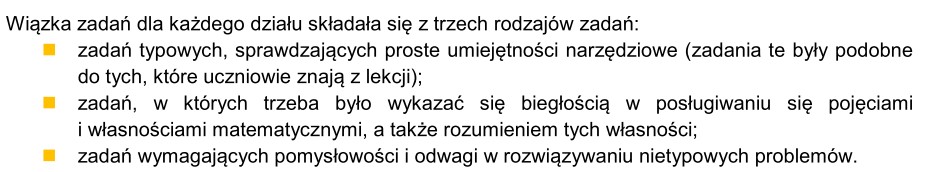 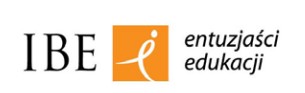 Wyniki badania (próba niereprezentatywna, nie należy uogólniać)Interpretacja i ocena przez nauczycieli zmian w podstawie programowej:
Wiedzieli, że  nie ma w gimnazjum tw. Talesa, jednokładności, tw. odwrotne go do tw. Pitagorasa, nierówności, wzorów skróconego mnożenia i funkcji liniowej;
w celach położono nacisk na rozwijanie logicznego myślenia, (V. Rozumowanie i argumentacja) poszukiwanie rozwiązań  problemów,  (IV. Użycie i tworzenie strategii) wykorzystywanie umiejętności praktycznych (III Modelowanie matematyczne). 
Ale też twierdzili, że zmniejszono liczbę godzin matematyki, zwiększono zakres treści w klasie II, matematyka dla słabszych uczniów.
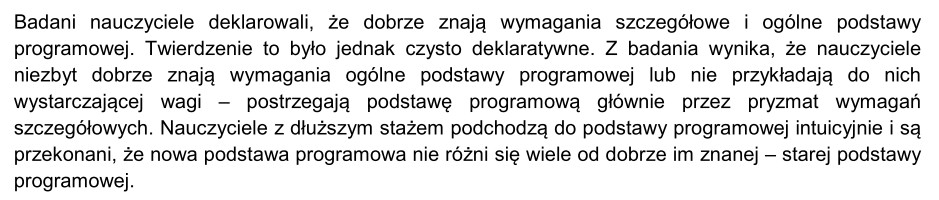 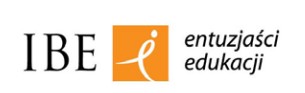 Wyniki badania (próba niereprezentatywna, nie należy uogólniać)Realizacja przez nauczycieli celów ogólnych nauczania matematyki na hospitowanych lekcjach
Prawie wszystkie z 80  lekcji prowadzone były w podobnym stylu:
     Sprawdzenie pracy domowej (w połowie klas było to tylko zapytanie czy odrobili zadanie domowe?; w 6 klasach na żadnej lekcji nie zapytano o zadanie domowe);
      Przekaz wiedzy: wprowadzenie nowego pojęcia przez nauczyciela za pomocą wykładu lub pogadanki albo wzorcowe rozwiązanie przykładowego zadania przez nauczyciela zapisywane na tablicy (czasem z udziałem nielicznych uczniów z klasy);
      Rozwiązywanie zadań przez uczniów, zapisywane na tablicy, silnie sterowane szczegółowymi pytaniami lub poleceniami nauczyciela „ krok po kroku”.
Na większości hospitowanych lekcji „ćwiczono umiejętności narzędziowe”

Na jednej lekcji dyskutowano inne rozwiązanie zadania zaproponowane przez ucznia.
Na żadnej lekcji uczniowie nie pracowali w grupach.
Na żadnej lekcji nie korzystano z kalkulatora, komputera ani pomocy multimedialnych. 
 Wykorzystywano tablicę, kredę, podręczniki, zbiory zadań, zeszyty ćwiczeń i powielane materiały. 
 Nauczyciele deklarowali w ankiecie, że:
        bardzo  rzadko korzystają z Internetu, komputera, rzutnika, tablicy interaktywnej, hospitowane lekcje niczym lub prawie niczym nie różnią się od codziennych lekcji.
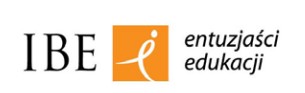 Wyniki badania, uczniowie o lekcjach: „niczym się nie różnią zmieniają się tylko teksty zadań”
wzorcowe rozwiązanie nauczyciela 













 Po krótkim wprowadzeniu nauczyciela uczniowie sami starają się rozwiązać wskazane zadanie a wybrana osoba zapisuje rozwiązanie na tablicy.
Ciekawe lekcje wg uczniów zdarzają się raz -dwa razy w roku, takie z wykorzystaniem rzutnika, tablicy interaktywnej,  prezentacji, tworzeniem figur z patyczków, zagadkami i sudoku, lekcje o liczbie  Pi.
praca w grupach














37% uczniów twierdziło, że lekcje hospitowane różniły się większym niż zwykle zaangażowaniem nauczyciela;
22% uczniów uważało, że były ciekawsze.
częściej pracują w parach (uczniowie w ławce)
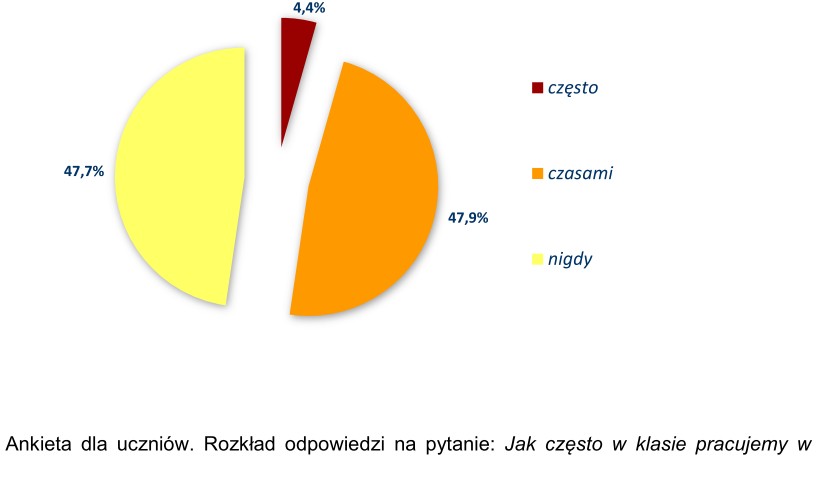 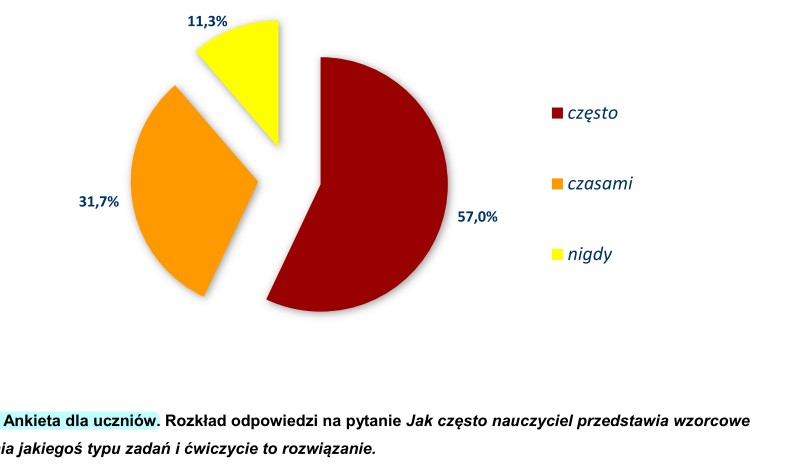 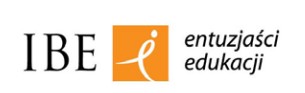 Wyniki badania (próba niereprezentatywna, nie należy uogólniać)Komunikacja między nauczycielem i uczniami na lekcji
Nauczyciele prowadzili uczniów „krok po kroku” w rozwiązaniu zadania








trójkąt?  Z jakiego twierdzenia skorzystasz do obliczenia wysokości?...
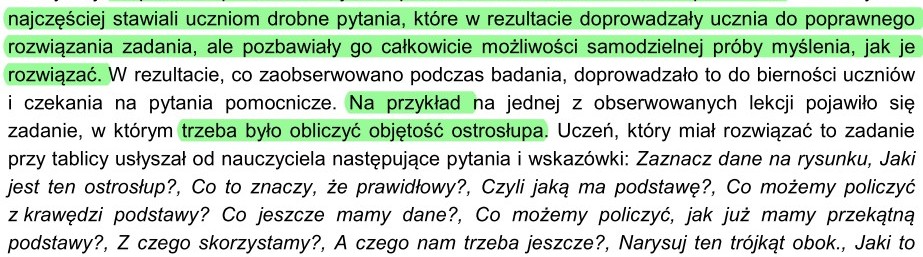 Część uczniów w wywiadach grupowych
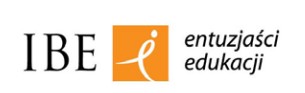 Wyniki badania (próba niereprezentatywna, nie należy uogólniać)Komunikacja między nauczycielem i uczniami na lekcjiPytania nauczyciela i ucznia na lekcji
Obserwacja wywiadów grupowych pokazywała trudności uczniów w komunikowaniu się z osobami dorosłymi jak i między sobą nawzajem (przekrzykiwanie się, przerywanie rozmowy, nie stosowanie się do przyjętych reguł).
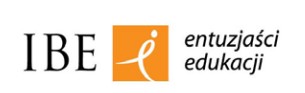 Wyniki badania (próba niereprezentatywna, nie należy uogólniać)W opiniach nauczycieli
Najtrudniejsza jest realizacja celów: III. modelowanie matematyczne,		                                  IV. użycie i tworzenie strategii, 		                                   V. rozumowanie i argumentacja.
Stosowane przez nauczycieli metody nie w pełni umożliwiają zrealizowanie tych celów, bo ich zdaniem:
       - nie wszyscy uczniowie przyswajają wiedzę w tym samym tempie,
      - muszą pominąć część zagadnień (np. na dowodzenie) przeznaczonych dla zdolniejszych;
      - zadania trudniejsze są dla uczniów chętnych lub jako dodatkowe zadania domowe;
      - większość uczniów nie rozumie poleceń w zadaniach trudniejszych, preferują proste 
         (zapisz, oblicz, narysuj, podstaw do wzoru), bo szybko dają poprawny wynik;
      - uczniowie muszą najpierw opanować narzędzia, by je stosować w bardziej złożonych zadaniach;
      - większość zadań i problemów w podręcznikach kierowana jest do indywidualnego ucznia;
     - praca w grupach wymaga specjalnych umiejętności nauczyciela i jest trudna w licznych klasach z dysfunkcyjnymi uczniami.   (Raport s.11)
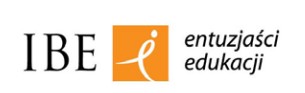 Narzędzia użyte w badaniuTest matematyczny uczniów
Zadania zeszytu 2  (Raport s. 39)
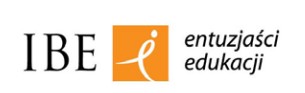 Wyniki badania (próba niereprezentatywna, nie należy uogólniać)Wyniki testu
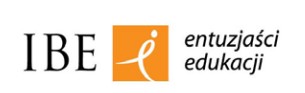 Wyniki badania (próba niereprezentatywna, nie należy uogólniać)Wyniki testu w wiązce „geometria”
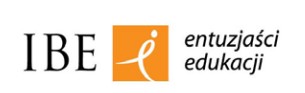 Wyniki badania (próba niereprezentatywna, nie należy uogólniać)Wyniki testu w wiązce „geometria”
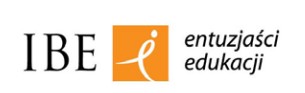 Wyniki badania (próba niereprezentatywna, nie należy uogólniać)Wyniki testu w wiązce „geometria” (współczynnik łatwości 0,26 – zadanie trudne)
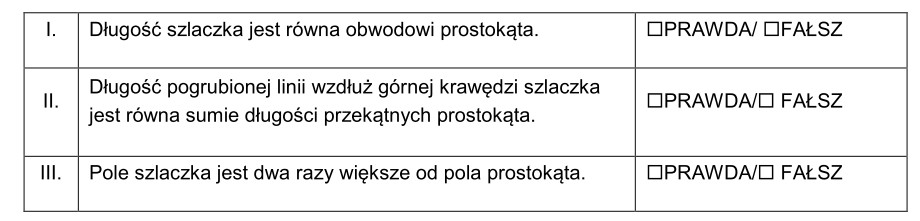 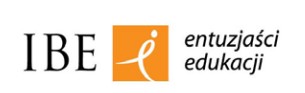 Wyniki badania (próba niereprezentatywna, nie należy uogólniać)Wyniki testu w wiązce „geometria”
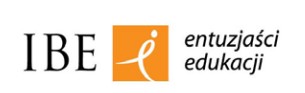 Wyniki badania (próba niereprezentatywna, nie należy uogólniać)Wyniki testu  dla zadań typowych i nietypowych w całym teście
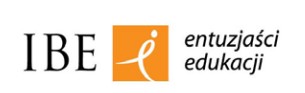 Wyniki badania (próba niereprezentatywna, nie należy uogólniać)Wyniki testu w zadaniach na rozumienie i w zadaniach nietypowych
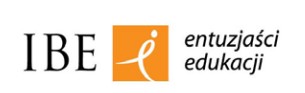 Wyniki badania (próba niereprezentatywna, nie należy uogólniać)Wnioski z testu
O średnim wyniku testu decydowały umiejętności ćwiczone na lekcjach i wykorzystywane w rozwiązaniu zadań typowych.
Świetnie wyćwiczone umiejętności rozwiązywania zadań typowych nie daje pewności, że uczniowie swobodnie i w sposób rozumny będą się posługiwać narzędziami matematycznymi w rozwiązywaniu nietypowych problemów. 
	(W klasie w której wynik całego testu był najniższy, najwyższy był  współczynnik łatwości zadania nietypowego 0,40 szlaczek; w klasie o wyniku powyżej średniego (8 pozycja w wyniku całego testu) nikt nie rozwiązał zadania szlaczek)
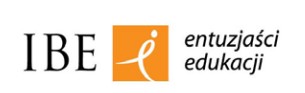 Wyniki badania (próba niereprezentatywna, nie należy uogólniać)Postawy uczniów wobec matematyki i uczenia się jej
Spośród badanych uczniów 42%  uważa, że  w matematyce jest tak, że problem ma tylko jeden poprawny sposób rozwiązania (R s.21).
26% badanych gimnazjalistów sądzi, że pole figury złożonej  z wszystkich części rozciętego prostokąta jest inne niż pole prostokąta.
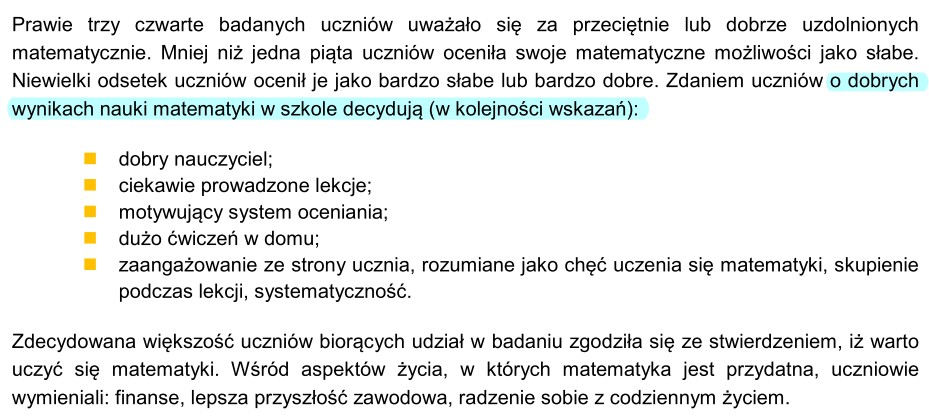 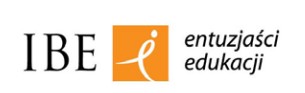 Wyniki badania (próba niereprezentatywna, nie należy uogólniać)Postawy uczniów wobec matematyki i uczenia się jej
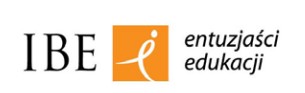 Wyniki badania (próba niereprezentatywna, nie należy uogólniać)Stosunek rodziców do uczenia się matematyki przez ich dzieci
Przydatność matematyki w życiu dorosłych jest niepodważalna.
Matematyka jest ważnym przedmiotem w szkole i znajomość przedmiotów ścisłych daje szersze  perspektywy w życiu. 
Niewiele mogą powiedzieć w jaki sposób ich dzieci przygotowują się do lekcji matematyki, bo w gimnazjum kontrola rodziców nad realizacją szkolnych obowiązków znacznie się zmniejsza.
Źródłem informacji o ocenach i postępach uczniów są sami uczniowie, wywiadówki i dzienniki elektroniczne, rzadziej kontakty z nauczycielem, chyba że oceny budzą wątpliwości.
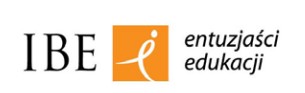 Wnioski z badania
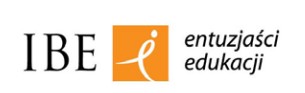 Rekomendacje (podstawa programowa, zła tradycja nauczania matematyki, odpowiedzialność za nauczanie, odpowiedzialność za uczenie się)
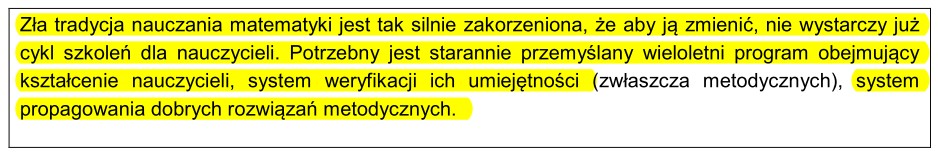 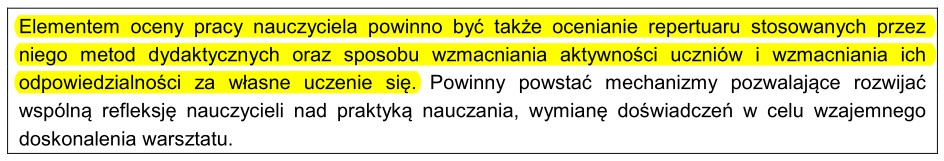 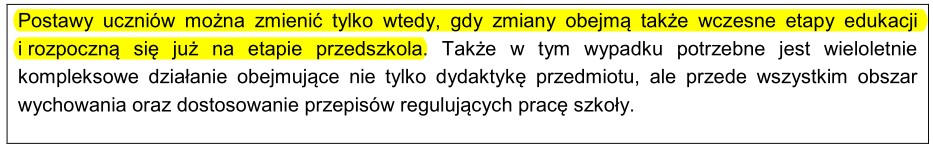 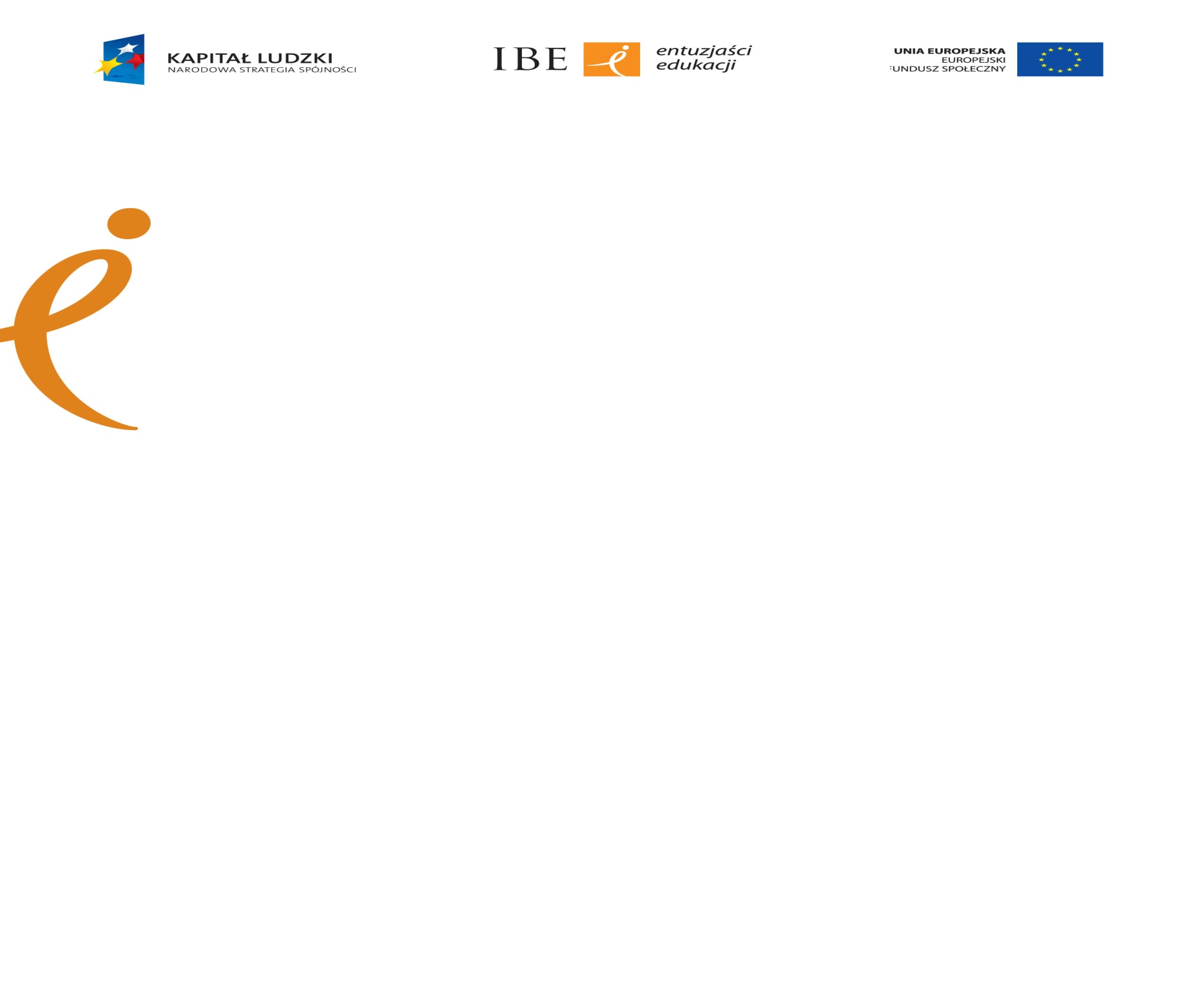 Nauczanie matematyki w gimnazjum Raport z badania IBEopublikowany 10 lutego 2014
Autorzy raportu: Marcin Karpiński, lider Pracowni Matematycznej w IBE
 Magdalena Grudniewska, Małgorzata Zambrowska
Recenzenci: dr hab. Ewa Swoboda,  dr hab. Zbigniew Marciniak

				Dziękuję za uwagę
					Maria Legutko